文脈に依存した述語の同義関係獲得
柴田知秀　黒橋禎夫
京都大学
分布類似度
意味の似た語は似たコンテキストで出現 [Firth57]
「医師」の類義語
0.382
分布類似度の問題点
多義語の扱い
「気温が下がる」
「悪化する」
冷え込む
(朝晩が, 部屋が, …,  景気が, 消費が,… )
悪化する
(病気が,風邪が, …,  景気が, 消費が,… )
「景気が」という文脈では、「冷え込む」と「悪化する」の類似度が高くなってほしい
文脈（＝格要素）に依存した述語の同義関係獲得
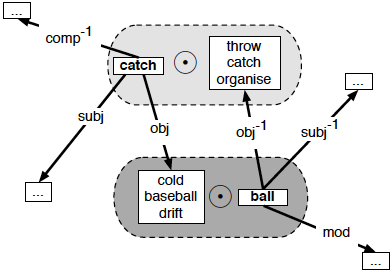 関連研究
分布類似度計算
名詞間の類似度計算 [Lin01, 相澤08, Pantel+09]
述語句間の類似度計算 [Lin+01, Szpektor+08]
分布類似度計算における多義語の扱い
ベクトル空間モデル [Mitchell+08, Erk+08, Thater+10]
ベクトルを合成(加法, 乗法など)することによって、ある語のある文脈での意味を表す
文脈中の語以外の意味の影響も残ってしまう
[Erk+08]
本研究ではある文脈中での語の意味を直接的に表現する
文脈に依存した述語の同義関係獲得
述語単体ではなく、文脈（＝格要素）とペアにして同義関係を捉える
‥‥‥‥低迷し、景気が冷え込む。
バブルが弾けて、景気が冷え込む。
‥‥‥‥‥減り、景気が冷え込み、‥
‥‥‥‥増税し、景気が冷え込んだ。
　　　　　　　　　‥‥
‥景気が冷え込み株価が下落する。
‥景気が冷え込み、金利を下げた。
‥景気が冷え込み、消費が減った。
‥景気が冷え込み、困る。
　　　　　　　　　　‥‥
‥‥ ‥‥低迷し、景気が悪化する。
バブルが弾けて、景気が悪化した。
‥‥‥‥落ちて、景気が悪化する。
‥‥‥‥増税し、景気が悪化した。
　　　　　　　　‥‥
‥景気が悪化し株価が下落した。
‥景気が悪化し、金利を下げた。
‥景気が悪化し、 厳しくなる。
‥景気が悪化し、困る。
　　　　　　　　　　‥‥
目次
素性ベクトルの構築
分布類似度計算
実験と評価
検索での利用
素性ベクトル
格要素と述語をペアとして素性ベクトルを構築
係り受け関係にある述語/述語項構造を利用
素性の単位: 述語
“景気が悪化”　下落: post
“株価が下落”   悪化:pre
素性の単位: 述語項構造
“景気が悪化”　株価が下落: post
“株価が下落”   景気が悪化:pre
景気が
悪化し
株価が
下落した
素性ベクトルの例
[素性の単位: 述語]
“景気が悪化”:  減る:post 64, 下がる: post  54, … 
“景気が冷える”:  減る:post 15, …, 弾ける:pre 7, …

[素性の単位: 述語項構造]
“景気が悪化”:  下がる:post 19,…, 税収が下がる: post  13, … 
“景気が冷える”:   減る:post 7,…, 給料が下がる:post 3, …
目次
素性ベクトルの構築
分布類似度計算
実験と評価
検索での利用
分布類似度計算
以下の二つのfunctionに分解 [Curran04]
Weight function
Measure function
Weight/Measure関数 [柴田ら09]
名詞の分布類似度を[相澤08]の評価セットで評価
Weight関数



Measure関数
類似度の高い述語項構造ペア
同義
反義
＝
⇔
景気が冷え込む
景気が悪化
コントロールが良い
コントロールが悪い
低迷:post, 崩壊: pre, 下落:post, …
速い:pre, 進行: post, 投げる:post, …
辞書から抽出した
反義関係をチェック
時間経過
無関係
→
本を見つける
本を買う
向こうを指差す
向こうを見る
読破:post, 通読: post, 
ブラブラする: pre, …
黙る:pre, 叫ぶ: post, 凝らす: post, …
“本を見つける”:　借り出す:post, …, 買う:post, …
目次
素性ベクトルの構築
分布類似度計算
実験と評価
検索での利用
実験
分布類似度計算
日本語6.5億ページ(重複を除いた69億文)を構文解析し、素性ベクトルを抽出
コーパスサイズ(文数): 
6.9G, 1.7G, 430M, 107M, 27M
評価
国語辞典から自動生成した評価データによる評価
類似度の高い述語項構造ペアを人手で評価
1. 評価データ生成
国語辞典から評価データを自動生成
【出る】
1. 内から外に行く
2. 去る   用例  家を出る
3. 卒業  用例  大学を出る
148例
評価例
類似度が正例 > 負例となれば正解と判定
正解
同点
不正解
コーパスサイズと精度
素性ベクトルを作成するコーパスサイズを変化
素性の単位: 述語
コーパスサイズと精度
名詞分布類似度の
精度[柴田ら09]
1
構文解析の精度
0.9
0.8
0.7
0.6
文脈依存
述語分布類似度の
精度
格解析の精度
0.5
0.4
0.3
0.2
省略解析の精度
[Sasano+09]
0.1
0
1.6M
6.3M
25M
100M
400M
1.6G
6.9G
議論
素性として、修飾される述語、修飾する述語の両方を使うと精度がよい



データスパースネスへの対処
格要素のクラスタリングも同時に行う予定
文脈: ｛医者, 医師, 先生, …}を
招く = 招聘する
2. 人手による評価
格要素を無作為に20個選び、それぞれに対して同義関係が成り立つ述語を列挙
航空券を 　　　　  買う　購入する　取る
才能が 　　　　　　開く　開花する
コントロールが 　 悪い  悪化する  甘い
類似度を計算し、同義とみなす閾値を変化させながらPrecision, Recall, Fを計算
「航空券を買う」と「航空券を購入する」、「航空券を買う」と「航空券をキャンセル」‥の類似度を計算する
実験結果 (1/2)
「+syn」: 類似度が閾値を下回っていても述語単体が  
               同義であるものを正解とみなす
    例:使用 = 使う, 出来る = 可能
実験結果 (2/2)
素性の単位: 述語, 閾値: 0.25
目次
素性ベクトルの構築
分布類似度計算
実験と評価
検索での利用
獲得された同義述語
素性の単位: 述語項構造
閾値: 0.3
文脈: 景気が
上向く　上がる　回復する
冷える　悪化する
文脈: PCが
クラッシュする　不調だ　壊れる　故障する
文脈: 地震が
来る　発生する　相次ぐ
文脈: 大学を
出る　卒業する
検索での利用
検索エンジンTSUBAKI[Shinzato+08]でインデキシング
大学を
出て
会社を
立ち上げた。
大学を卒業する
会社を設立する
会社を創業する
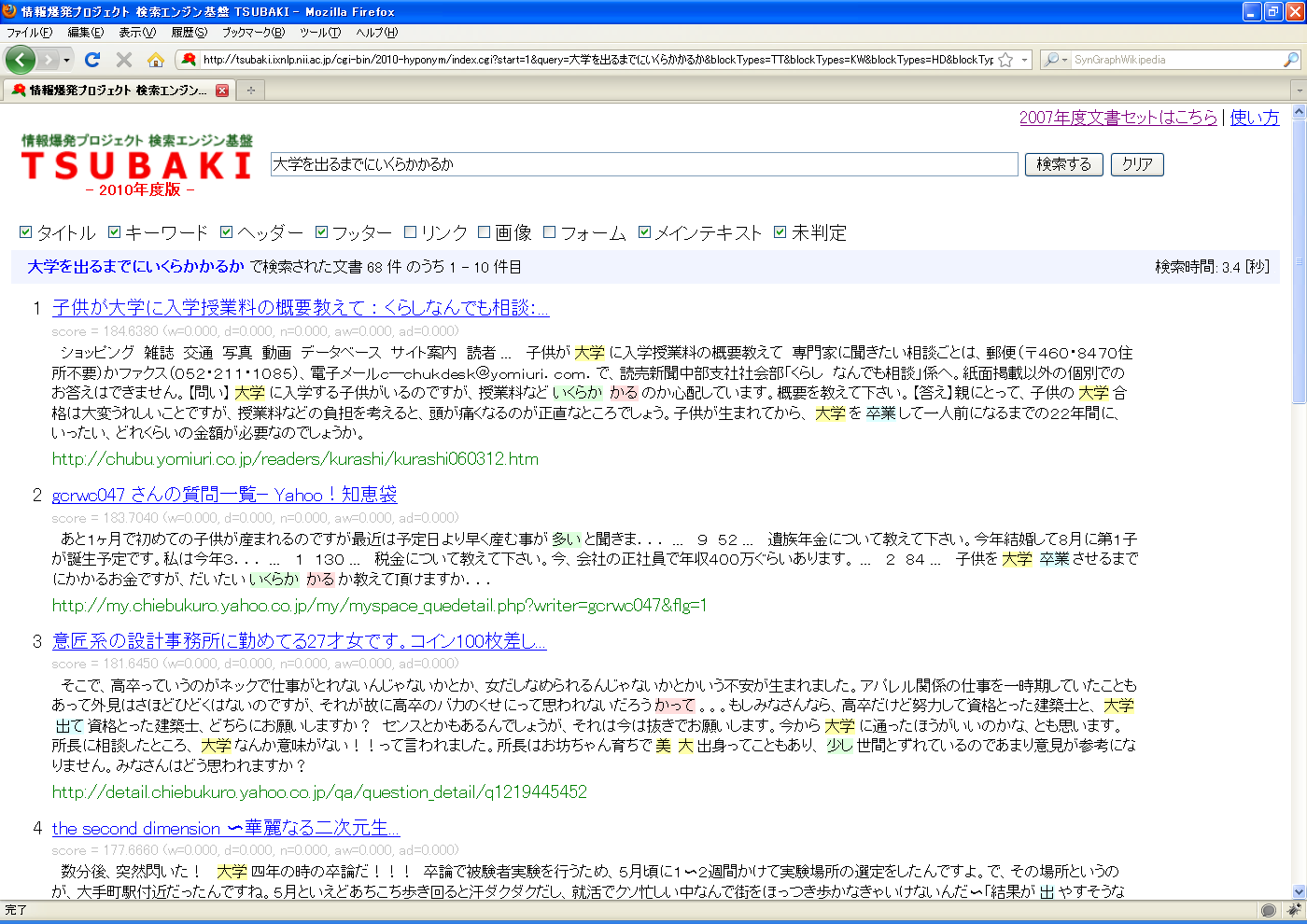 大学を出るまでにいくらかかるか
= 大学を出る
大学を卒業して一人前になるまでの22年間に、いったい、どれくらいの金額が必要なのでしょうか。
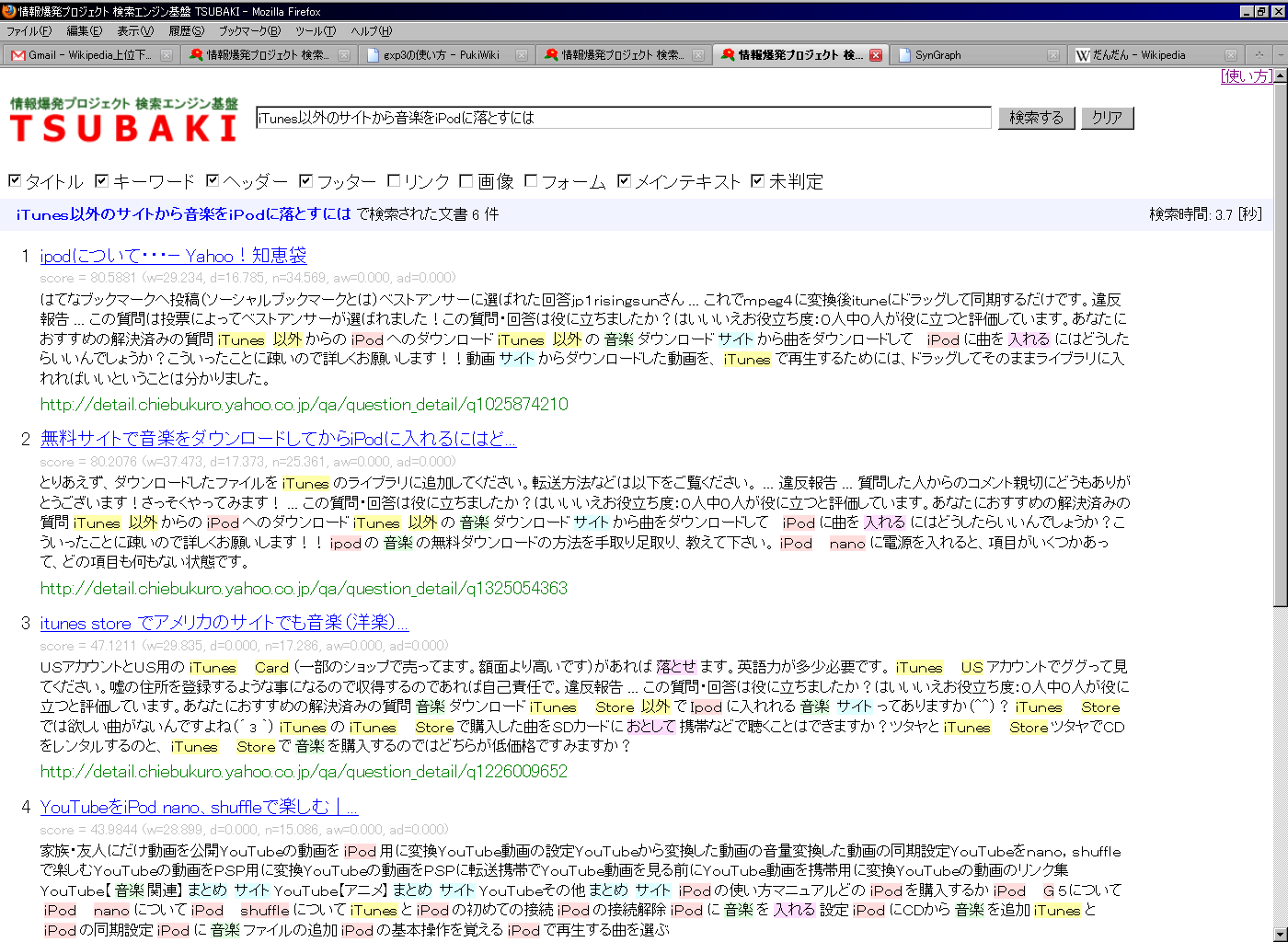 iTunes 以外のサイトから音楽を iPod に落とすには
質問 iTunes以外からのiPodへのダウンロード
ITunes 以外の音楽ダウンロードサイトから曲をダウンロードして、iPod に曲を入れるにはどうしたらいいんでしょうか？
= iPod に落とす
まとめ
文脈に依存して同義関係となる述語ペアを自動獲得
自動生成した評価セットによる実験と人手評価
検索での利用

今後の課題
Lexical Substitution Task[McCarthy+07]での評価
データスパースネスへの対処
検索タスクでの評価